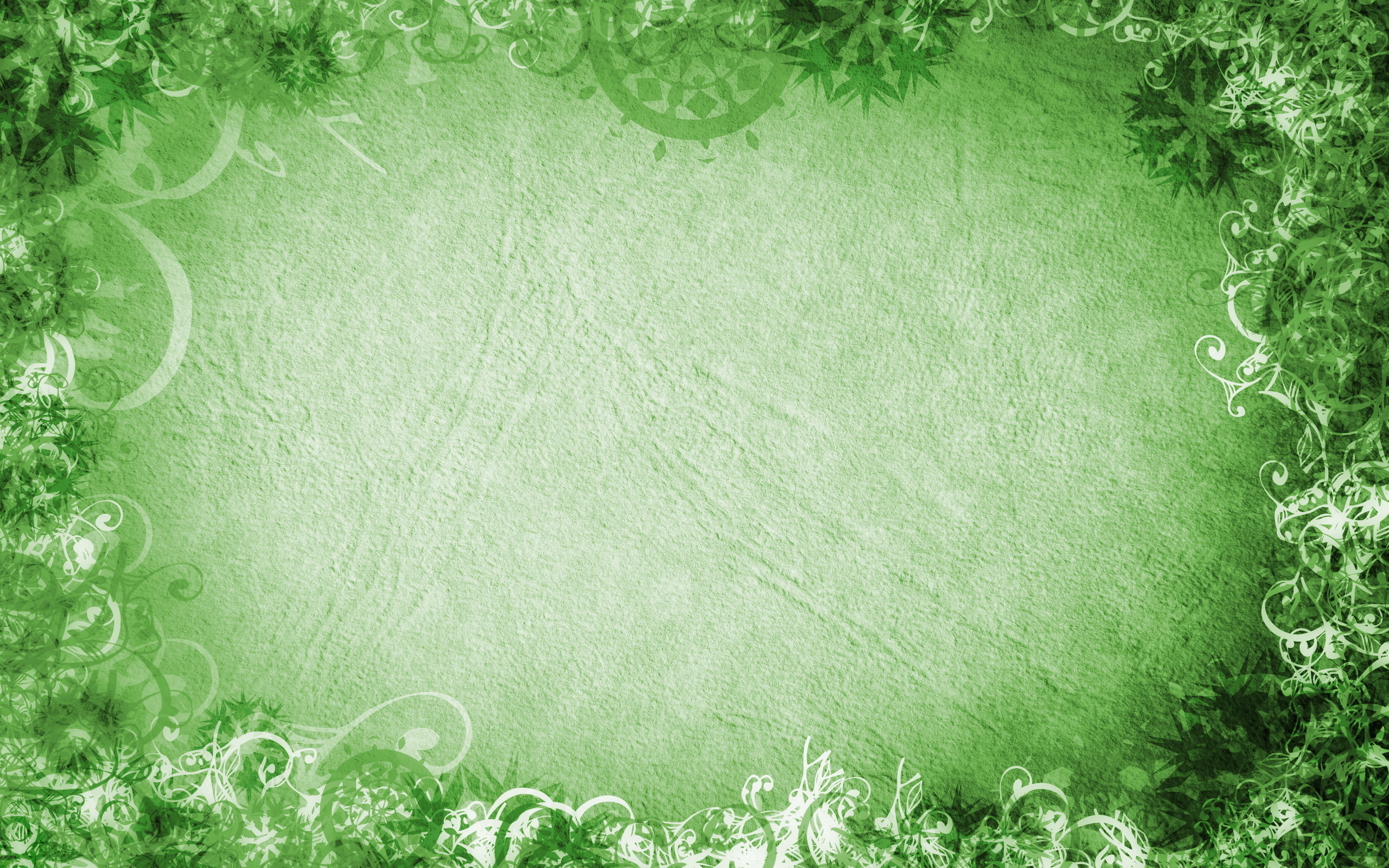 Условия безбарьерной среды
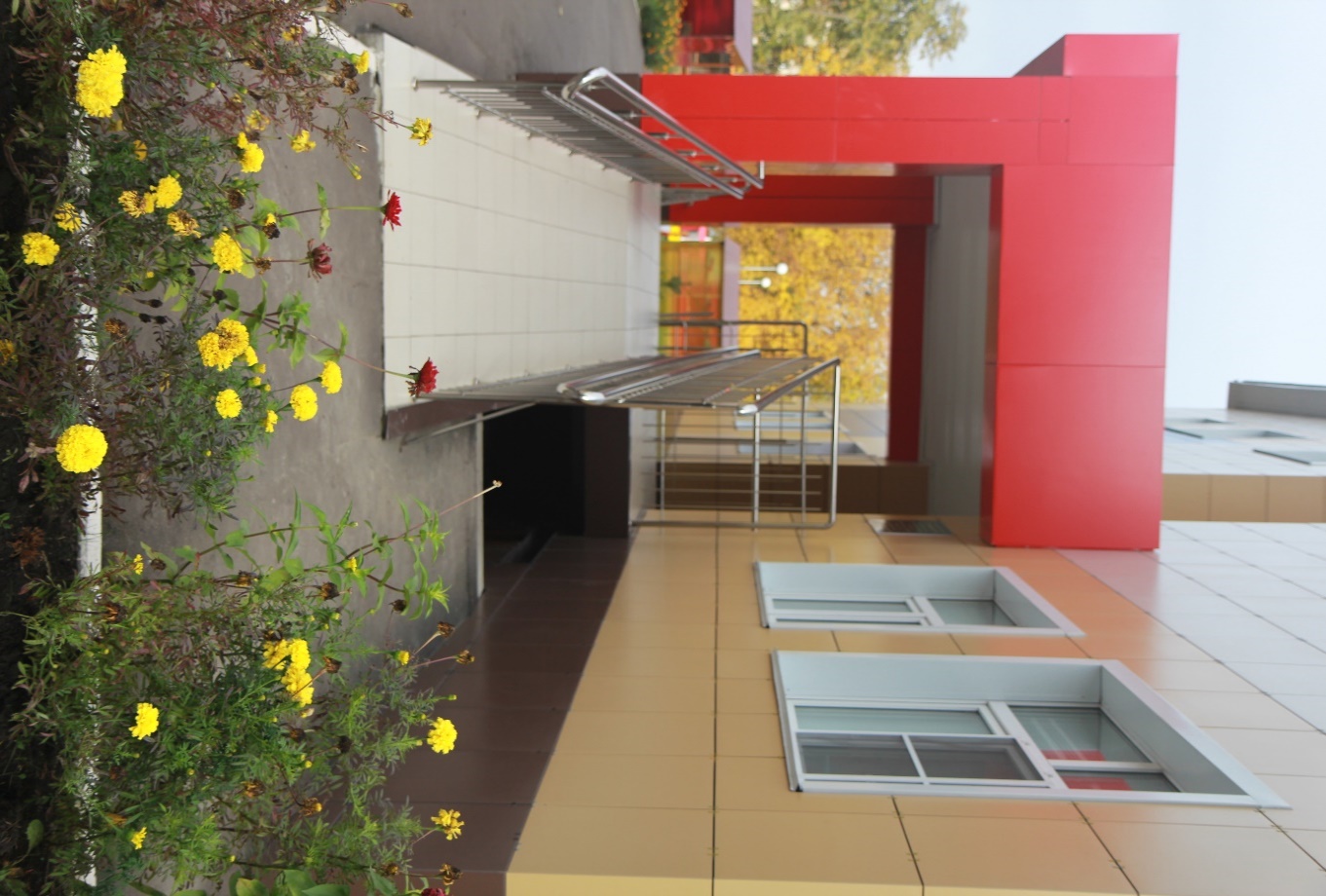 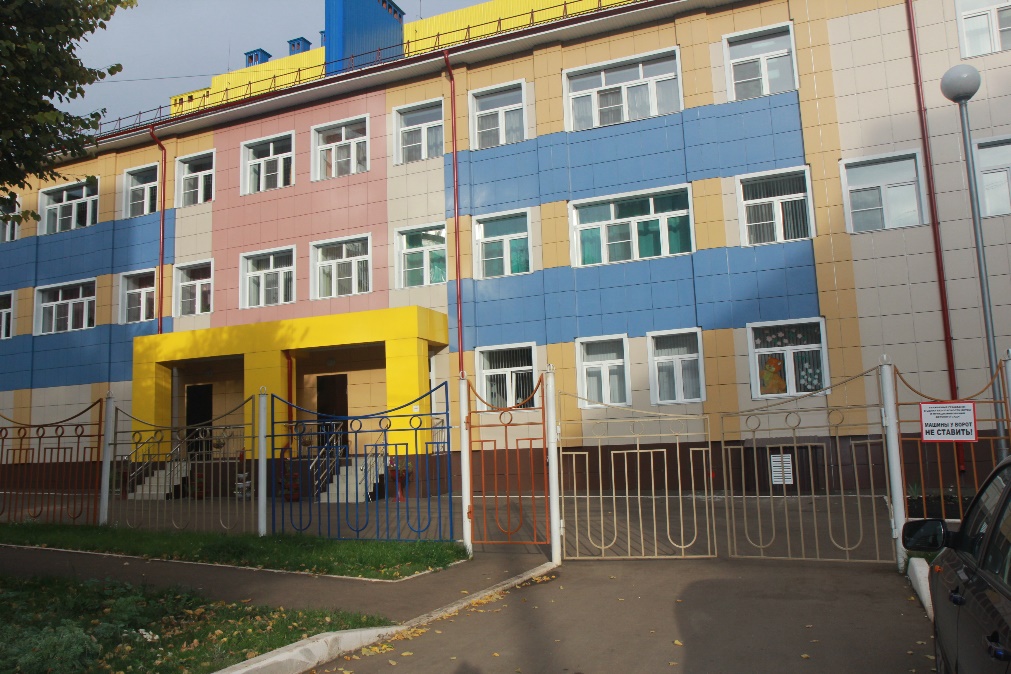 Пандусы и поручни при входе, кнопка вызова персонала
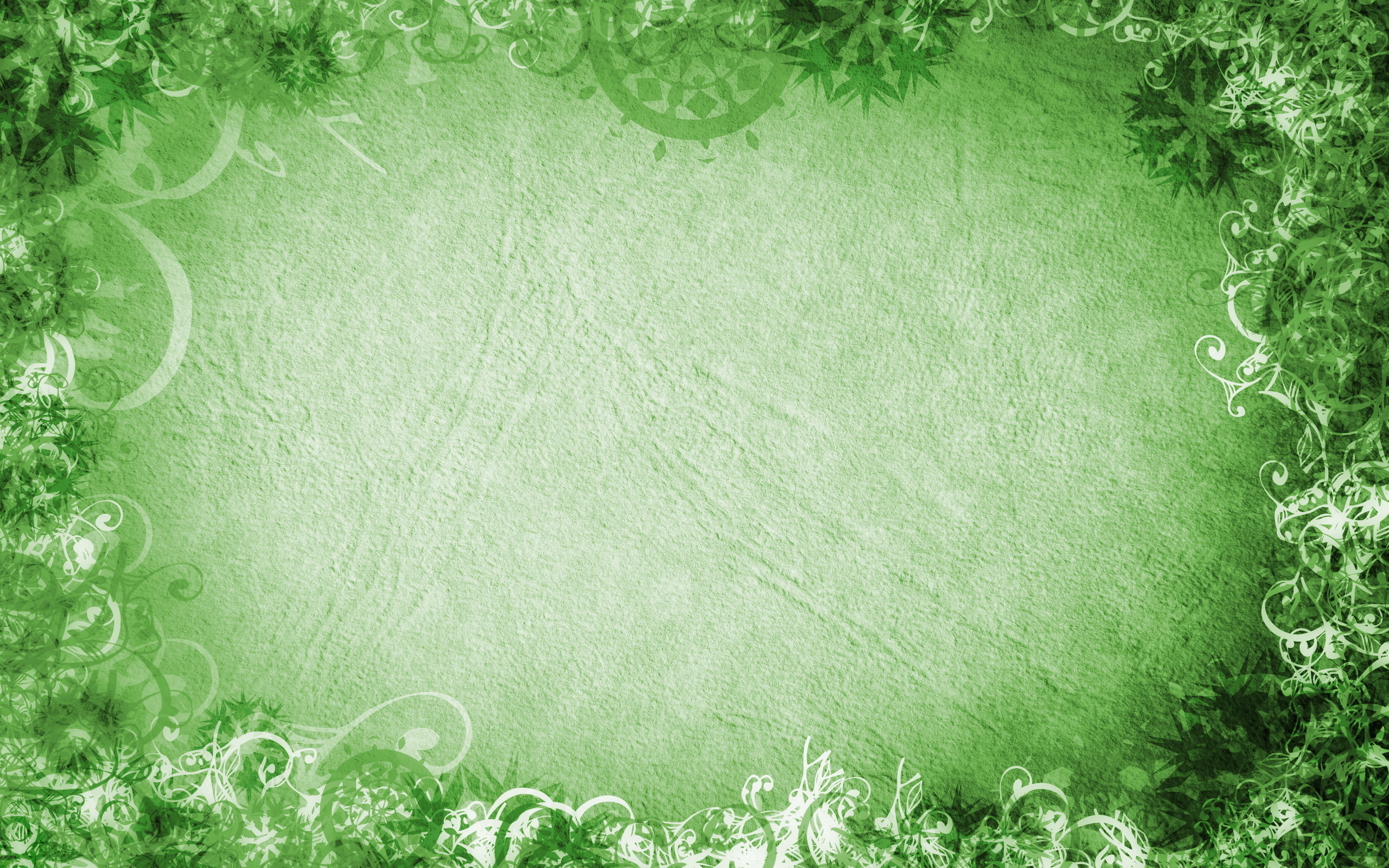 Условия безбарьерной среды
Крытая часть для колясок
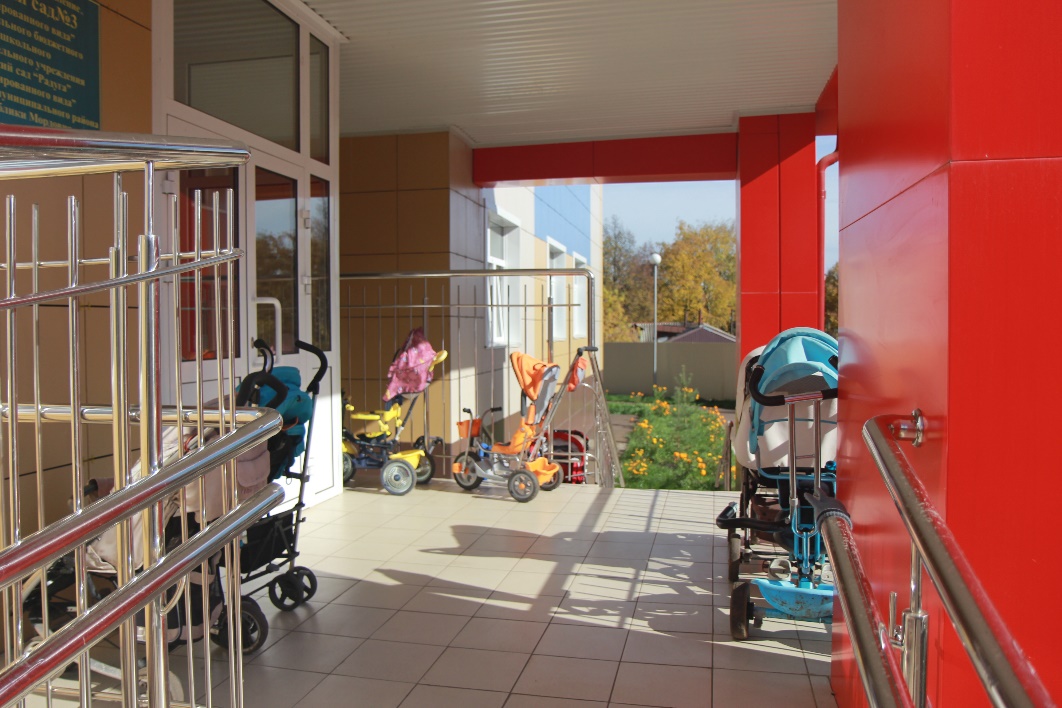 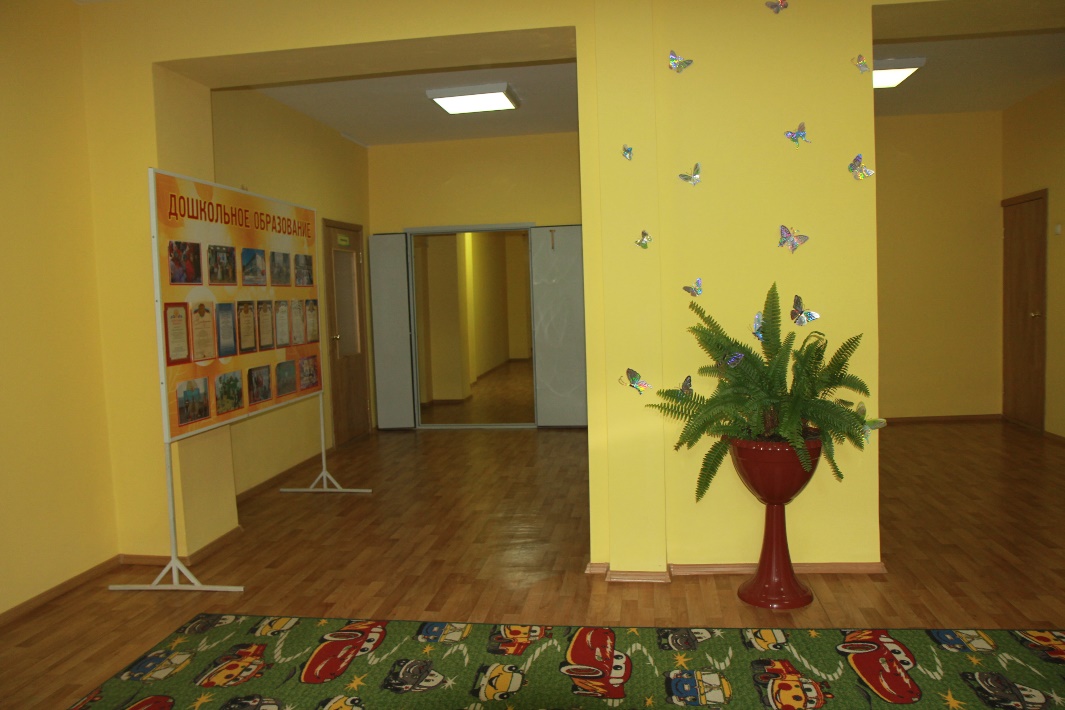 Широкий проход
Большой холл